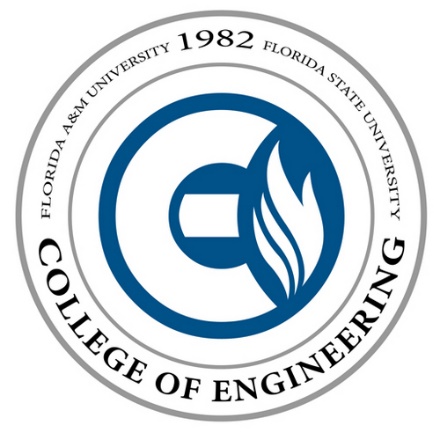 Team 7: Solar Sausage for DesalinationEntrepreneurship Project Sponsored by the FAMA-FSU College of Engineering
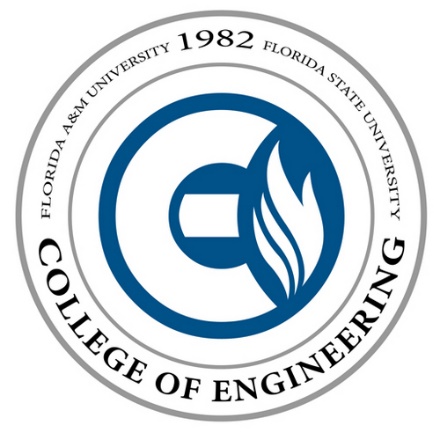 Alexandra Filardo, ME; Joseph Hamel, ME; Alexander Stringer, ME; Crystal Wells, ME
Dr. Shangchao Lin, Faculty Advisor; Ian Winger; Faculty Mentor
Final Selected Design
Future Work
Needs Statement
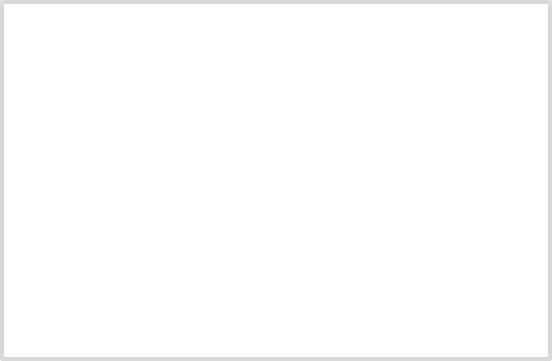 “Much of the under developed world still lacks access to clean drinking water.”
Results of lack of access to clean drinking water
Poverty
Illness and Disease
Political & Economic Instability
C
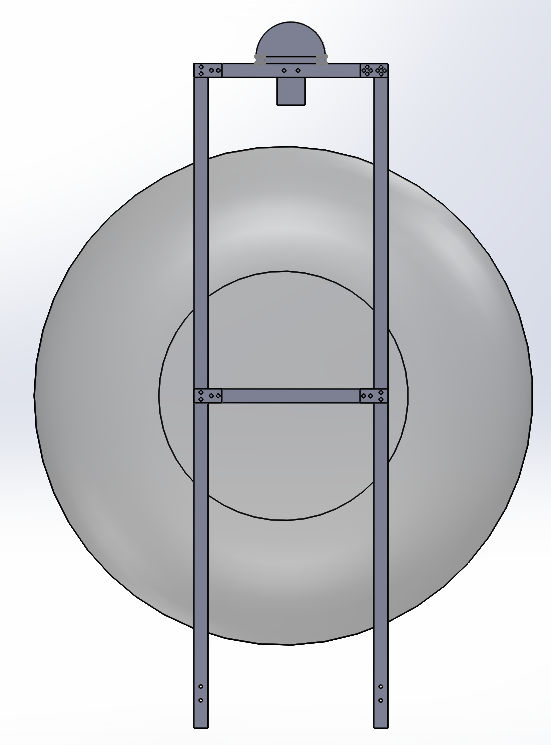 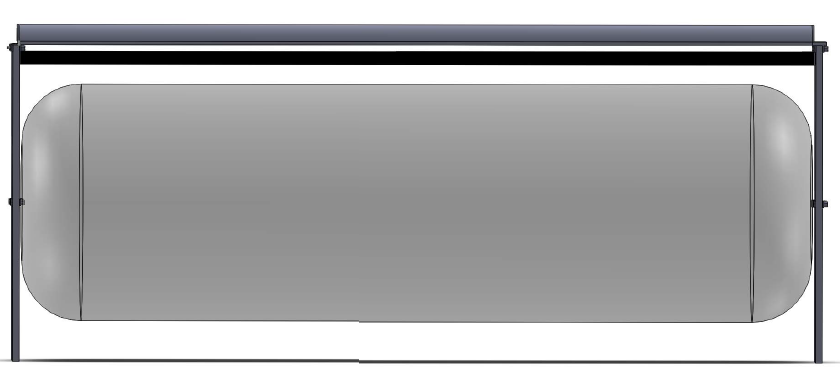 B
4ft 3in
A
Goals and Objectives
D
“The goal of this project is to create a solar desalination system using the Solar Sausage.”
Objectives:
Provide a sufficient potable water for a small family 
Stay within allowable budget
Remain simplistic in nature so that locals could easily be trained to operate and maintain
Solar Sausage must be easily transported and installed
10 ft.
Summary
A) Solar Sausage
B)Trough
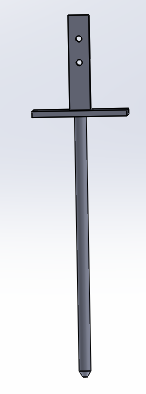 4 in
Solar Reflector
11 in
C) Condenser
D) Stand
References
Seawater Desalination Power Consumption." Sustainable Solutions for a Thirsty Planet. WateReuse Association, 1 Nov. 2011. Web. 23 Sept. 2014. <WateReuse Association>.  
Aintablian, Xanthe. "Desalination Expands as Technology Becomes More Affordable." Water Desalination. AboutEducation. Web. 23 Sept. 2014.
Engel, Yunus A. Fundamentals of Thermal-fluid Sciences. 4th ed. Singapore: McGrawHill, 2012. Print. 
Sinha, Sayontan. "Solar Insolation." Solar Insolation. Web. 21 Oct. 2014.
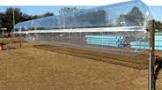 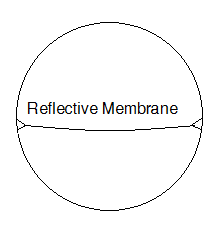 Spike
Figure 1. Solar Sausage
Left: Full size Solar Sausage used for power generation, 50ft long and 6ft diameter
Right: Cross-Sectional view of Solar Sausage, the Reflective Membrane divides the upper and lower half